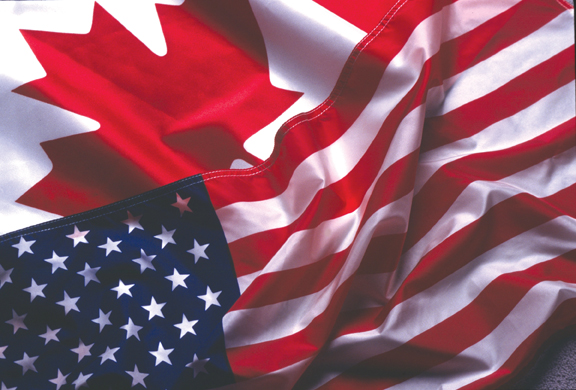 Unmanned Aircraft Systems (UAS)Webinar presentation January 2014
Transport Canada
Ron Carter (Chief, Standards)
Department of Transportation
James H. Williams (Manager, UAS Integration Office, FAA)
Content
RCC - The way forward

Overview of the initiative

Key Issues

Ongoing alignment work

Progress update

Next steps

Questions
RCC – The Way Forward
An initial 29 item RCC Action Plan was announced in December 2011. We are now entering the final months of the initial Action Plan.

In recent Canada Gazette and Federal Register consultations, Privy Council Office (PCO)/Office of Information and Regulatory Affairs (OIRA) received stakeholder submissions representing 160 organizations. Canada and the US are committed to another phase of work and PCO/OIRA are considering input received with Departments.

Canada and the US will develop an outline of a forward plan for regulatory cooperation by the Spring, building on progress to date and lessons learned through the implementation of the initial Action Plan.

Both governments plan to engage stakeholders in the development of the next phase of work.
Overview of the initiative
Primary objective is to develop long-term systemic mechanisms that eliminate obstacles before they become manifest in regulatory frameworks. 

Collaborate on UAS regulatory development in order to achieve a mutually supportive and beneficial UAS regulatory framework.
Key issues
Awaiting release of the FAA Small UAS Notice of Proposed Rulemaking and the Transport Canada UAS Staff Instruction. 
	– will permit a more productive discussion and 	progress on harmonization efforts.

Address proliferation of illegal and dangerous UAS operations. 
	– intent is to conduct a co-hosted webinar.
Ongoing alignment work
Finalize rulemaking cooperation guidelines to provide a long term regulatory cooperation framework that will allow, as much as possible, the alignment of respective UAS regulatory programs. 
	
Discuss recently released FAA “UAS Roadmap” and “Comprehensive Plan on the UAS Path Forward”, to evaluate how they may aid in harmonization efforts.

Continue efforts to move RCC development work into the international community through the ICAO UAS Study Group.
Progress update
Regulators continue to meet cooperatively and avail themselves of opportunities to engage stakeholders.

Privacy Webinar conducted in which stakeholders were asked for input and comment into privacy concerns for UAS operations.

Transport Canada participated in the Federal Aviation Administration’s Arctic commercial UAS operations lesson learned forum, November 2013.
Next steps
Once the small UAS Notice of Proposed Rulemaking is released, a more robust conversation can be had regarding harmonization of UAS regulations.
	- Until that time the regulators will continue to 	share UAS program experiences.

Coordinate a combined webinar to address the increase in illegal/dangerous UAS operations.

Continue regular meeting between the regulators and outreach with stakeholders.
Questions
Questions to stakeholders
 
with respect to illegal/dangerous UAS operations that are hurting the industry, do you have any suggestions as to what the regulators and/or industry could do to curb these activities?

provide recommendations on publications or open forums that could be used to spread the word about curbing unsafe UAS operations.
Questions
Comments/Questions